Anti-PD-1H Antibody Prevents Graft Versus Host Disease
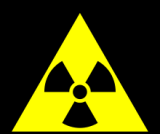 Lethal Irradiation
Cells isolated from the bone marrow of a BALB/c mouse are transplanted into a lethally irradiated C57BL/6 mouse.  

While Graft Versus Host Disease (GVHD) normally  causes donor T cells to attack and kill a host, the treatment of host mice with a dose of anti-PD-1H antibody was sufficient to prevent GVHD. 

Adapted from: Flies, D.B., et al. 2011. J. Immunol. 187: 1537.
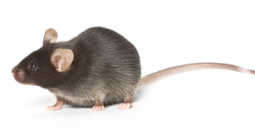 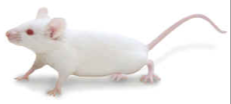 Bone Marrow Derived Cells
BALB/c Mouse
C57BL/6 Mouse
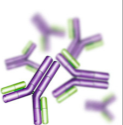 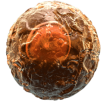 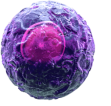 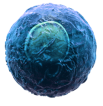 Anti-PD-1H 
Antibody (MH5A)
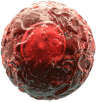 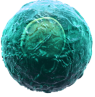 Graft Versus Host Disease
Death
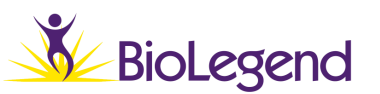 ®
[Speaker Notes: PD-1H is a newly discovered marker related to the CD28 family of molecules, also known as VISTA. It is a negative regulatory molecule that has found on macrphages, dendritic cells, neutrophils, NK cells, and T cells.]